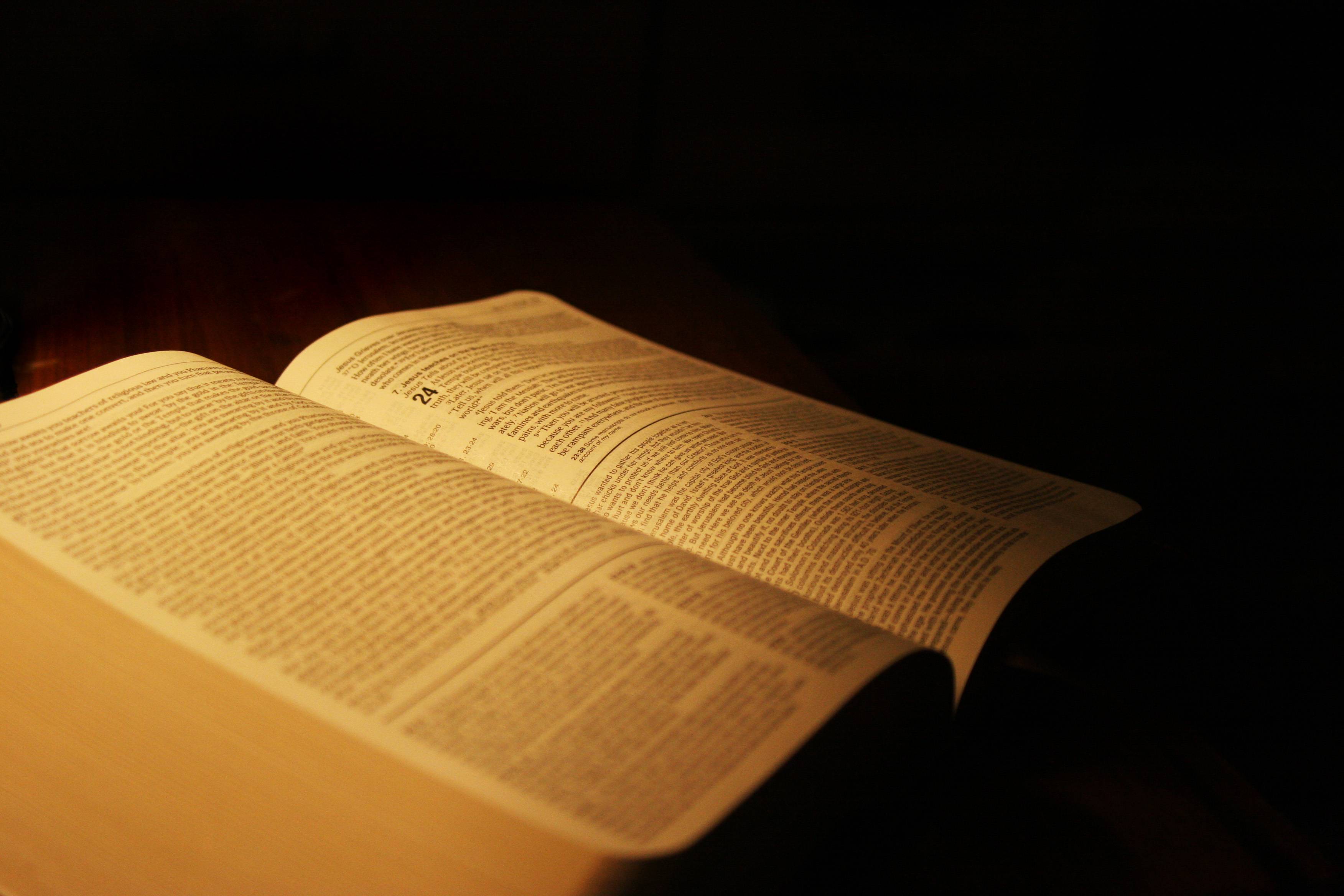 The Scriptures,
A Safeguard
“It is the first and highest duty 
of every rational being to learn 
from the scriptures what is truth, 
and then to walk in the light and encourage others to follow his example.”
John 17:17 
“Sanctify them by Your truth. 
Your word is truth.”
Jesus
2 Timothy 3:16-17 
“All Scripture is given by inspiration of God, and is profitable for doctrine, for reproof, for correction, for instruction in righteousness, that the man of God may be complete, thoroughly equipped for every good work.”
Paul
Isaiah 8:20 
“To the law and to the testimony: 
if they speak not according to this word,
 it is because there is no light in them.”
Isaiah
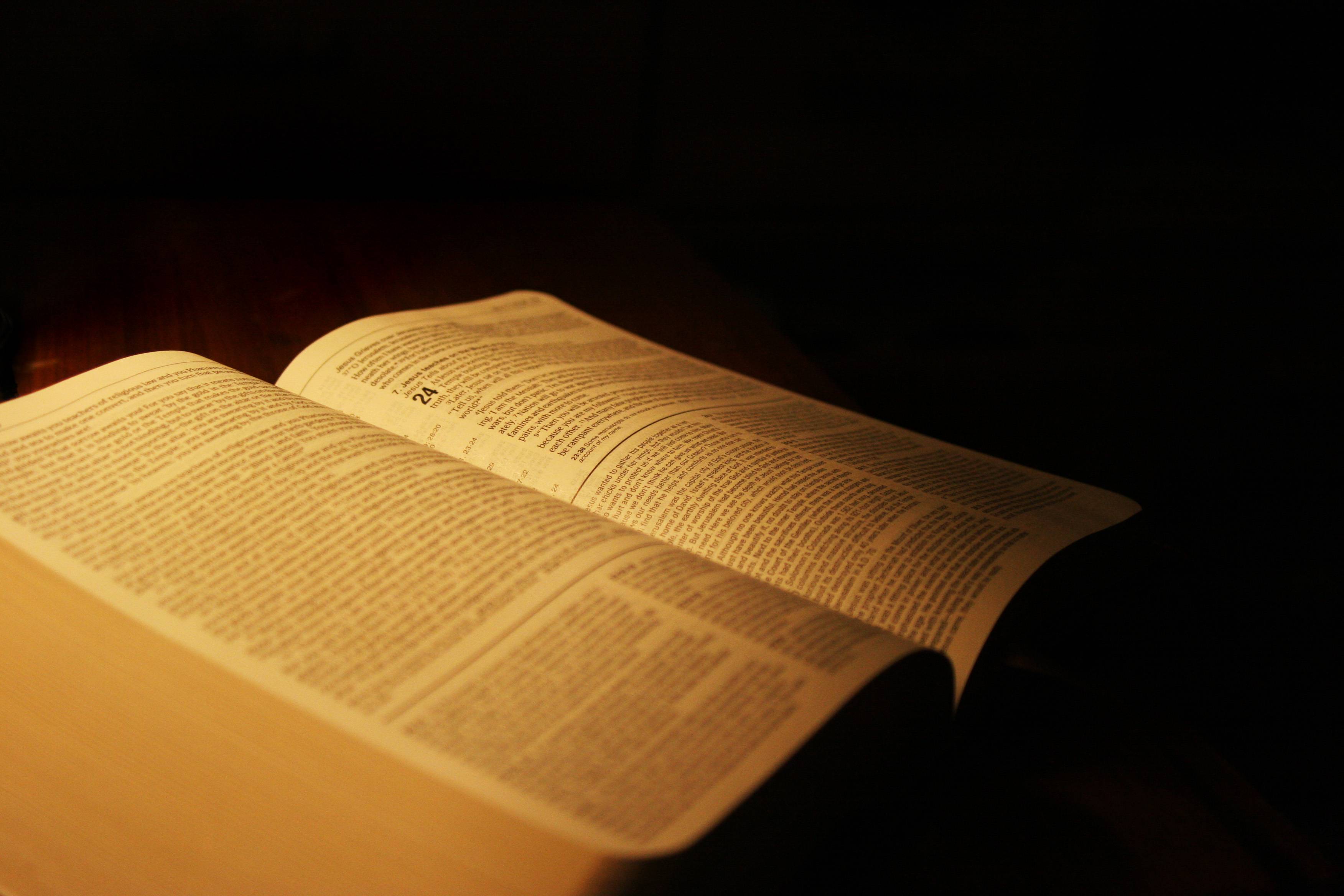 A Safeguard
A Safeguard:
Noun: something that serves as a protection or defense or that ensures safety.
a permit for safe passage.
a guard or convoy.
a mechanical device for ensuring safety.
verb (used with object): to guard; protect; secure.
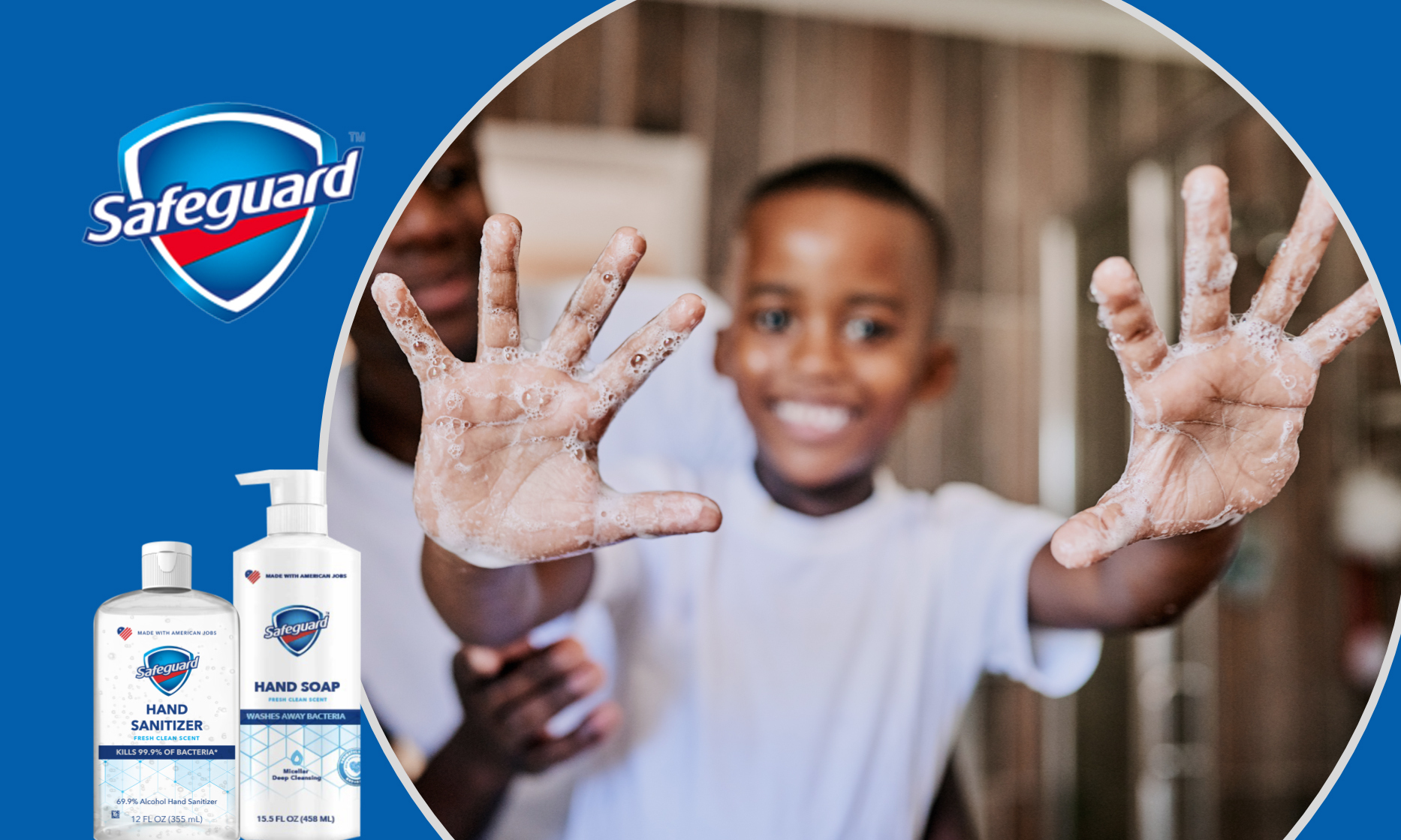 A Safeguard Against What?
Against False Teachers
Against Calamity 
Against Satan’s Deceptions
Against Excuses
Against Temptations
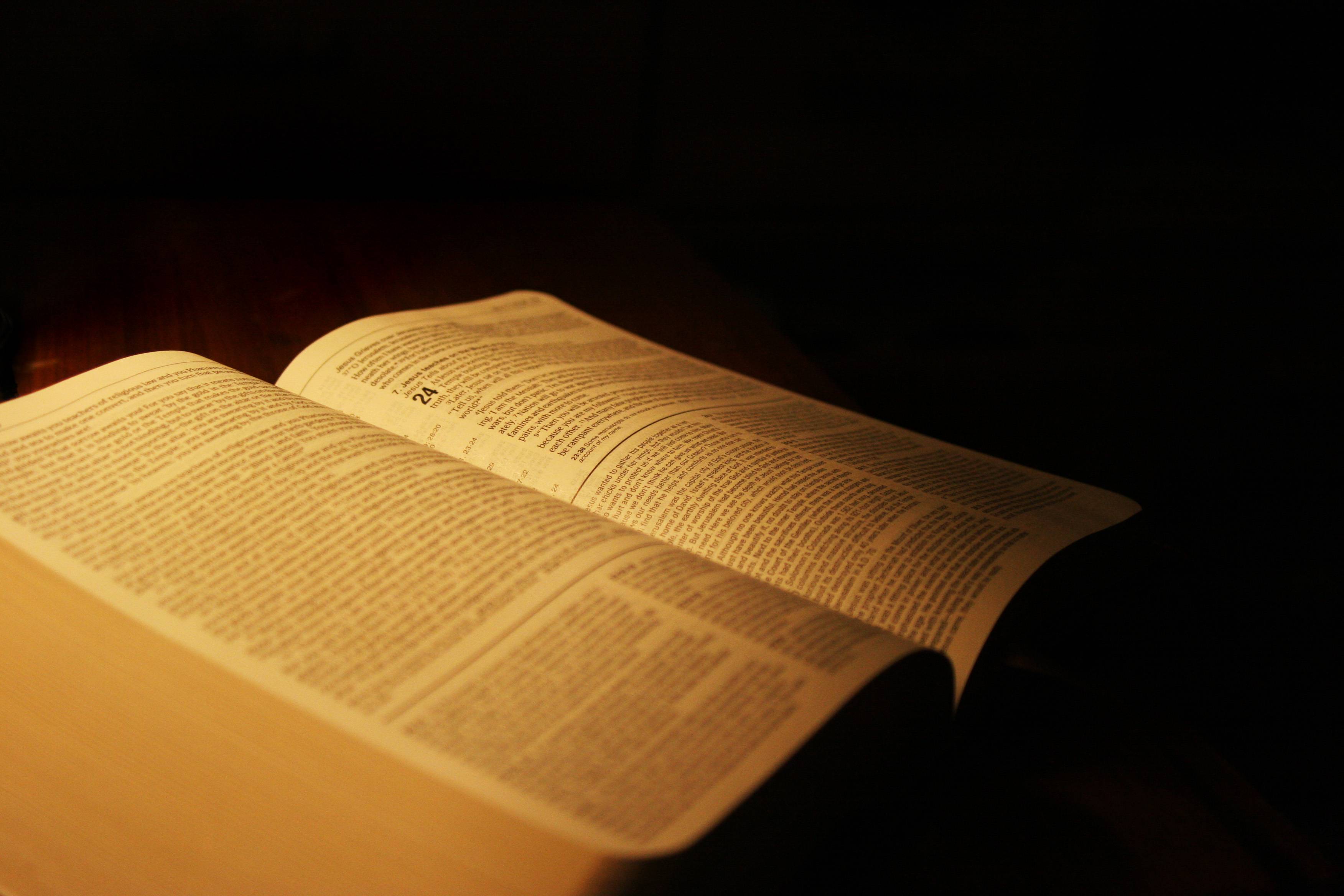 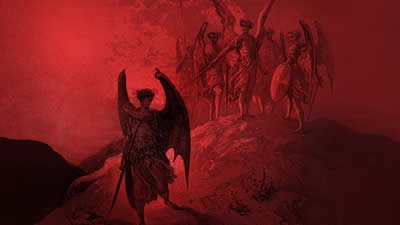 Satan hates the Bible 
and want to prevent you personally 
from reading it; 
for he knows it plainly reveals 
his deceptions.
A Safeguard Against What?
Against False Teachers
Against Calamity 
Against Satan’s Deceptions
Against Excuses
Against Temptations
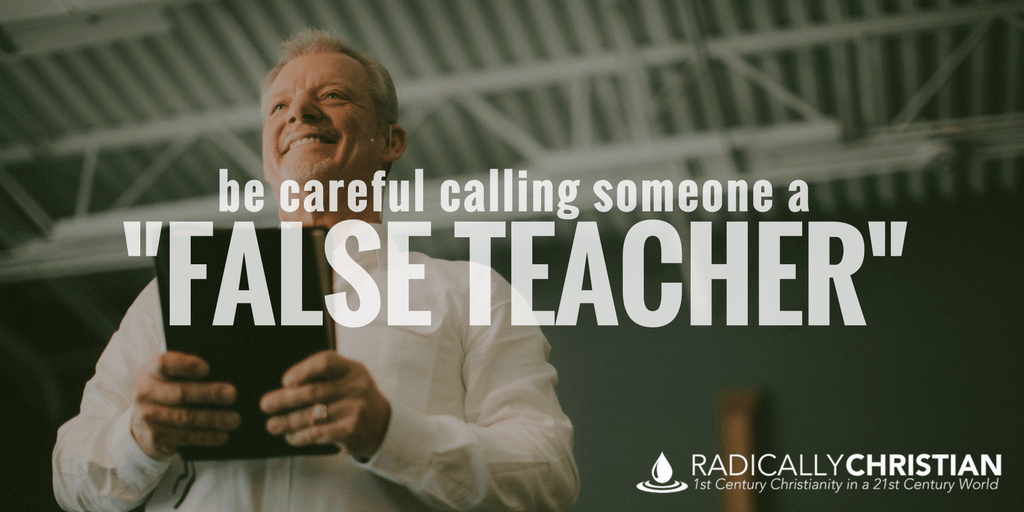 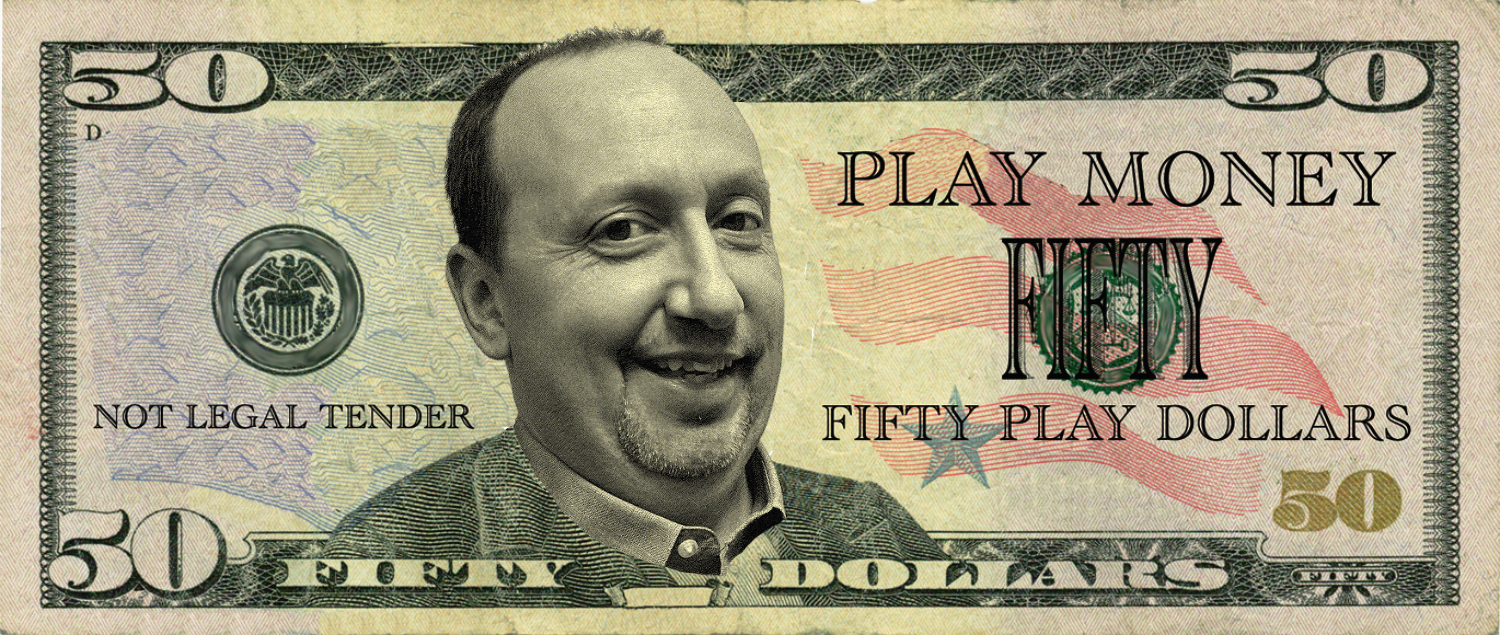 “So closely will the counterfeit resemble 
the true that it will be impossible to 
distinguish between them 
except by the Holy Scriptures.”
Matthew 24:24 
“For false christs and false prophets will rise and show great signs and wonders to deceive, if possible, even the elect.”
Jesus
Matthew 10:16 
“Behold, I send you out as sheep 
in the midst of wolves.”
Jesus
Matthew 7:15 
“Beware of false prophets, 
who come to you in sheep’s clothing, 
but inwardly they are ravenous wolves.”
Jesus
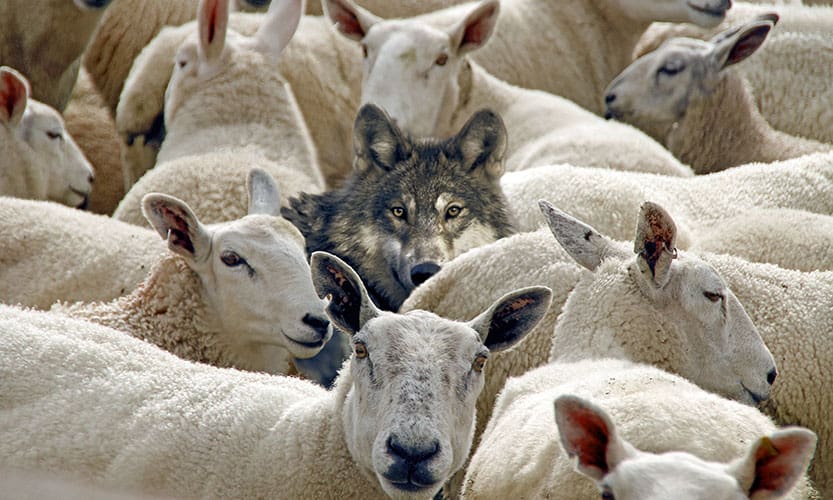 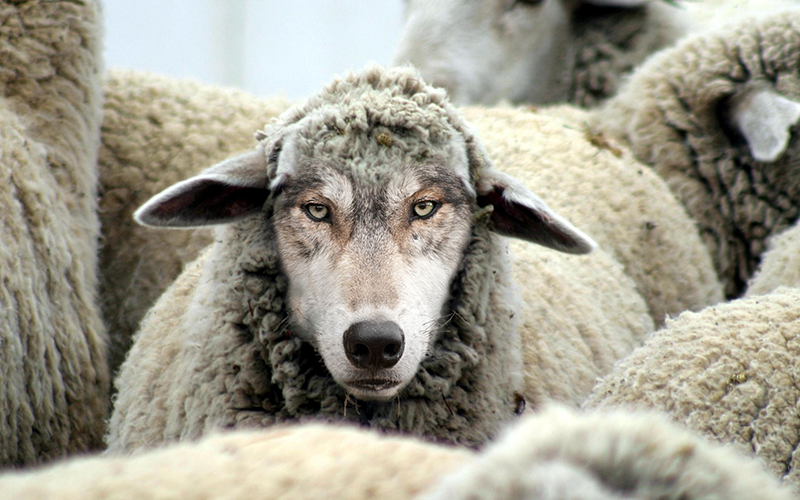 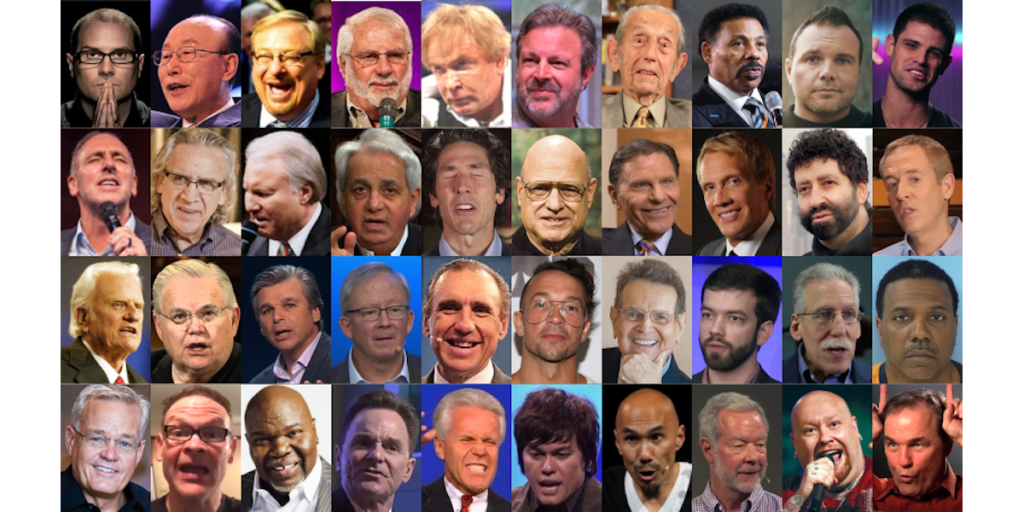 Isaiah 8:20 
“To the law and to the testimony: 
if they speak not according to this word,
 it is because there is NO light in them.”
Isaiah
Matthew 5:17-19 
“Do not think that I came to destroy 
the Law or the Prophets. 
I did not come to destroy but to fulfill.
For assuredly, I say to you, 
till heaven and earth pass away, 
one jot or one tittle will by no means
 pass from the law till all is fulfilled.
Whoever therefore breaks one of the least of these commandments, and teaches men so, shall be called least in the kingdom of heaven; but whoever does and teaches them, he shall be called great in the kingdom of heaven.”
Jesus
Romans 6:16 
“Do you not know that to whom you present yourselves slaves to obey, you are that one’s slaves whom you obey, whether of sin leading to death, or of obedience leading to righteousness?”
Paul
Matthew 7:19-21 
“Every tree that does not bear good fruit is cut down and thrown into the fire. Therefore by their fruits you will know them.”
“Not everyone who says to Me, ‘Lord, Lord,’ shall enter the kingdom of heaven, but he who does the will of My Father in heaven.”
Jesus
Psalm 40:8
“I  delight to do Your will, O my God, And Your law is within my heart.”
David
Everything
 MUST 
be 
tested
By 
the 
Bible!
“It is the first and highest duty of every rational being to learn from the scriptures what is truth, and then to walk in the light and encourage others to follow his example.”
A Safeguard Against What?
Against False Teachers
Against Calamity 
Against Satan’s Deceptions
Against Excuses
Against Temptations
The prophecies of the future 
are opened to us just as plainly 
as they were opened to the disciples.
The events connected with 
the close of probation and the work 
of preparation for the time of trouble, 
are clearly presented.
Many of us have no understanding 
of these important truths and 
the time of trouble will find us unready.
“WARNING”
None need be deceived in receiving the Mark of the Beast!
Revelation 13 & 14
Those who endeavor to obey 
all the commandments of God 
will be opposed and derided.
In order to endure the trial before us, 
we must understand the will of God 
as revealed in his word;
We can only honor Him as we have a 
right conception of His character, government, and purposes, 
and act in accordance with them.”
“None but those who have fortified the mind with the truths of the Bible will stand through the last great conflict.”
To every soul will come the test: 	
SHALL I OBEY GOD RATHER THAN MEN?
Are we prepared to stand firm 
in defense of God’s commandments
and the faith of Jesus?
A Safeguard Against What?
Against False Teachers
Against Calamity 
Against Satan’s Deceptions
Against Excuses
Against Temptations
2 Timothy 4:1-5 
“I charge you therefore before God and the Lord Jesus Christ, who will judge the living and the dead at His appearing and His kingdom:
Preach the word! 
Be ready in season and out of season. 
Convince, rebuke, exhort, 
with all longsuffering and teaching.
For the time will come when they will not endure sound doctrine, but according to their own desires, because they have itching ears, they will heap up for themselves teachers;
and they will turn their ears away from the truth, and be turned aside to fables. But you be watchful in all things, endure afflictions, do the work of an evangelist, fulfill your ministry.”
Paul
Most people don’t want sound doctrine. They want doctrine that sounds good.
They don’t want Bible truth, because it interferes with the desires of the sinful, world-loving heart; and Satan supplies the deceptions that they love.
Biblical doctrine is simply 
the teachings of the Bible; likewise,
Christian doctrine is simply 
the teachings of Jesus Christ.
What is Sound Doctrine?

A sound argument is one that is both valid – structurally logical – and Truthful - all premises are tested and true.
The Four Laws of Logic
The Law of Identity
The Law of Non-Contradiction
The Law of Excluded Middle
The Law of logical or rational inference
The Four Laws of Logic
The Law of Identity
The Law of Non-Contradiction
The Law of Excluded Middle
The Law of logical or rational inference
A Valid Argument
If A = B
If B = C
Then A must  = C

Validity Depends on Structure
A Valid Argument
If All purple vegetables are poisonous.
If Carrots are a purple vegetable.
Then carrots are poisonous.
A Valid Argument
If the soul is immortal
If “absent from the body, means to be present with the Lord”
Then souls go to heaven when they die.
Duet 19:15; Matt 18:16; 2 Cor 13:1 
“by the mouth of 
two or Three witnesses 
every word may be established.”
Exegesis: 
The Analysis or interpretation of a specific text - an explanation or interpretation of a specific text, especially a religious one.
Text
Text
Text
_________
Doctrine
Eisegesis: 
an interpretation, especially of Scripture, that expresses the interpreter's own ideas, bias, or the like, rather than the meaning of the text.
Doctrine
_________
Text
Text
Text
THEOLOGICAL PING PONG
Text
Text
Text
Text
Text
Text
_________
Doctrine X
_________
Doctrine X
_________
Doctrine X
The Law of Non-Contradiction
2 Timothy 4:3-4 
For the time will come when they will not endure sound doctrine, … because they have itching ears, … be turned aside to fables.
2 Peter 2:1 
But there were also false prophets among the people, even as there will be false teachers among you, who will secretly bring in destructive heresies, even denying the Lord who bought them, and bring on themselves swift destruction.
2 Corinthians 11:13-15 
For such are false apostles, deceitful workers, transforming themselves into apostles of Christ.  And no wonder! For Satan himself transforms himself into an angel of light.
Therefore it is no great thing if his ministers also transform themselves into ministers of righteousness, whose end will be according to their works.
2 Timothy 2:15 
Be diligent to present yourself approved to God, a worker who does not need to be ashamed, rightly dividing the word of truth.
"How come our LEADERS and 
SCHOLARS don’t believe on Jesus?”

“Wouldn’t they receive Him 
if He were the Christ?”
Christ’s warning of the leaven of the Pharisees was not just for His time but a warning for future generations.
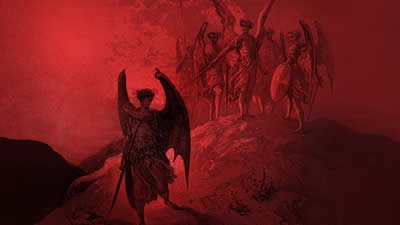 “Satan is constantly endeavoring to attract attention to man in the place of God.
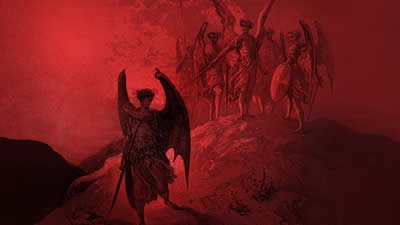 He leads the people to look to bishops, to pastors, to professors of theology, as their guides, instead of searching the Scriptures to learn their duty for themselves.
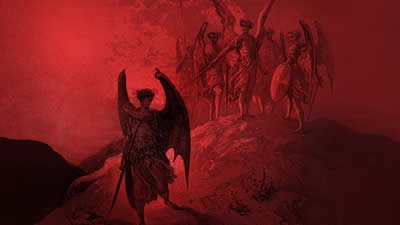 Then, by controlling the minds of these leaders, he can influence the multitudes according to his will.”
“They are taught to accept its teachings as interpreted by the church; and there are thousands who dare receive nothing, however plainly revealed in Scripture, that is contrary to their creed or the established teaching of their church.”
[They] can give no other reason for points of faith than that they were instructed by their religious leaders.
The Bible warns us against false teachers, yet the multitude is ready to commit the keeping of their souls to their pastor!
The opinions of learned men…science, creeds or church councils, the voice of the majority…
Not one of these should be regarded 
as evidence for or against 
any point of religious faith.
“They lack of moral courage to 
stand alone on God’s word.  
They say, “I’m not a Luther!”
So they follow learned men and because they don’t investigate for themselves, they are becoming hopelessly fastened in the chains of error.
They dare not think differently from their minister and so their individual judgment, their eternal interests, 
are sacrificed to the unbelief, the pride and prejudice, of another.
But God will have a people upon the earth to maintain the Bible, and the Bible only, as the standard of all doctrines and the basis of all reforms.
“Before accepting any doctrine or precept, we should demand a plain …
‘THUS SAITH THE LORD’ in its support.”
A Safeguard Against What?
Against False Teachers
Against Calamity 
Against Satan’s Deceptions
Against Excuses
Against Temptations
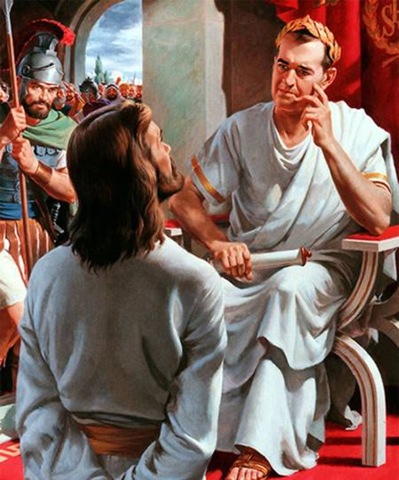 What is Truth?
Proverbs 16:25 
There is a way that seems right unto a man, but its end is the ways of death.
“The truth and the glory of God are inseparable; it is impossible for us, with the Bible within our reach, to honor God by erroneous opinions. Many claim that it matters not what one believes, if his life is only right.
But the life is molded by the faith. If light and truth is within our reach, and we neglect to improve the privilege of hearing and seeing it, we virtually reject it; we are choosing darkness rather than light.”
“Ignorance will not excuse young or old.” 
“Ignorance is no excuse for error or sin, when there is every opportunity to know the will of God.”
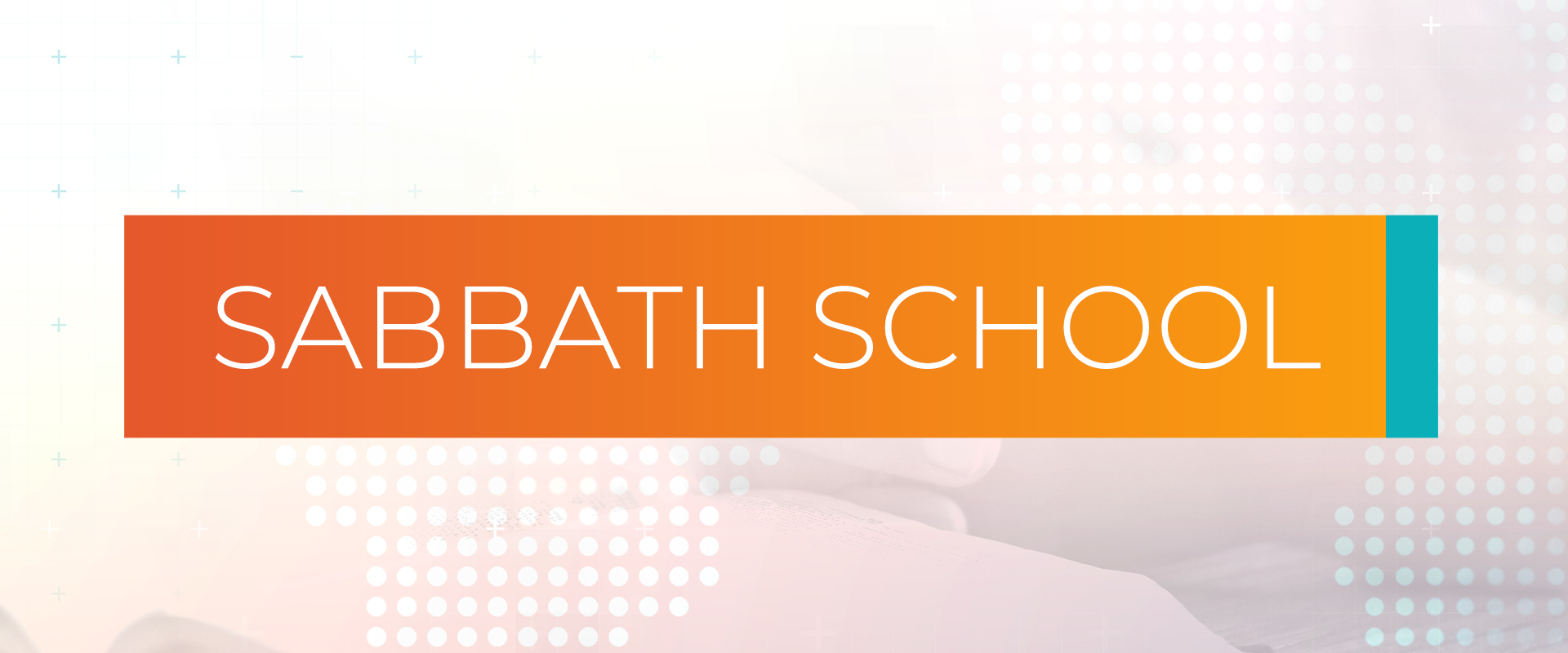 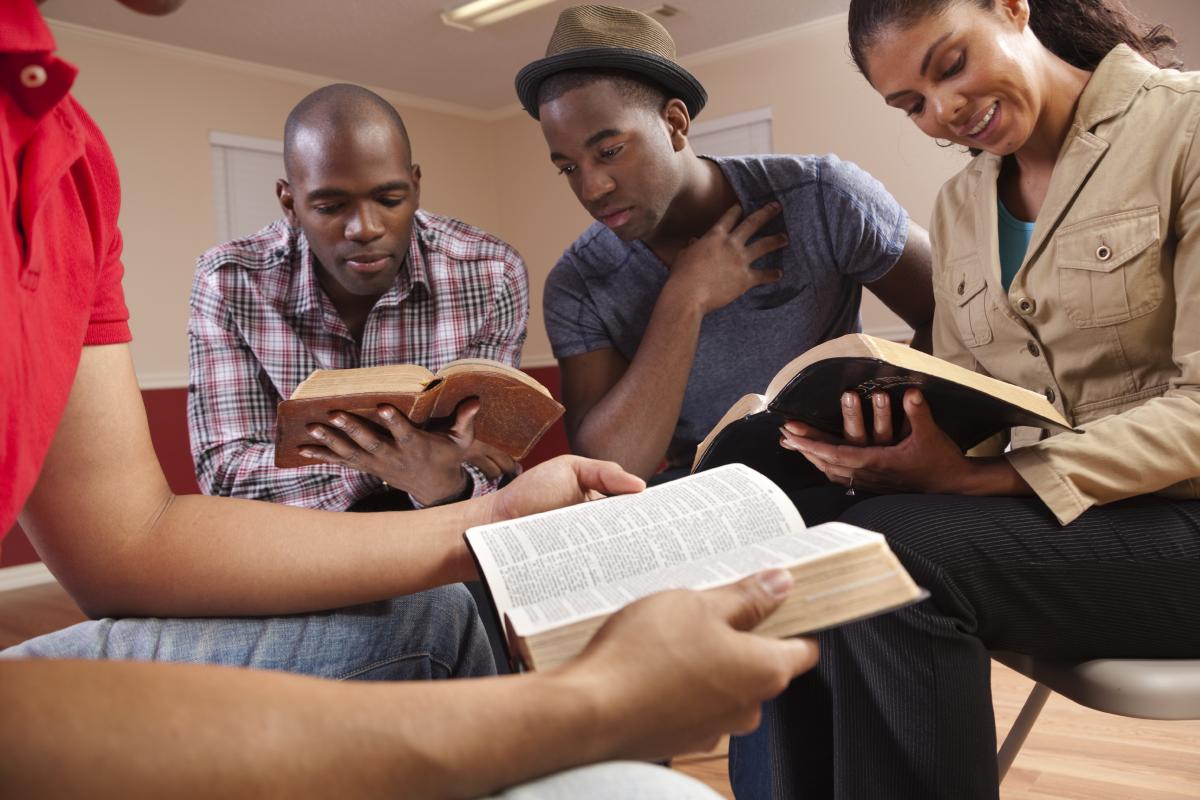 Luke 10:25-26 
A lawyer asked Jesus, 
"What shall I do to inherit eternal life?”…
And Jesus said, “What is written in the law? What is your reading of it?”
John 7:17 
“If any man will do His will, 
he shall know of the doctrine.”
Mark 12:24 
“You know not the Scriptures, 
neither the power of God.”
It is not enough to have good intentions; our soul's salvation is at stake, and we should search the Scriptures for ourself.
“It is the first and highest duty of every rational being to learn from the scriptures what is truth, and then to walk in the light and encourage others to follow his example.”
A Safeguard Against What?
Against False Teachers
Against Calamity 
Against Satan’s Deceptions
Against Excuses
Against Temptations
“The Bible should never be studied without prayer.”
Psalm 119:18 
“Open Thou mine eyes, 
that I may behold wondrous things 
out of Thy law.”
The Holy Spirit alone can cause us to feel the importance of what we are reading and prepare our hearts to be:
Charmed with beauty of the scriptures, 
Admonished by its warnings, 
or Animated and strengthened 
by its promises.
“Temptations often appear irresistible because we’ve neglected prayer and study; we cannot remember God's promises to meet Satan with the Scripture weapons.”
Isaiah 59:19 
“When the enemy shall come in like a flood, the Spirit of the Lord shall lift up a standard against him.”
John 14:26 
“But the Helper, the Holy Spirit, whom the Father will send in My name, He will teach you all things, and bring to your remembrance all things that I said to you.”
But the teachings of Christ must previously have been stored in the mind in order for the Spirit of God to bring them to our remembrance in the time of peril.
Psalm 119:11 
“Thy word have I hid in mine heart, 
that I might not sin against Thee.”
James 4:7 
“Therefore submit to God. 
Resist the devil 
and he will flee from you.”
1 Corinthians 10:12-13 
Therefore let him who thinks he stands take heed lest he fall. No temptation has overtaken you except such as is common to man;
but God is faithful, who will not allow you to be tempted beyond what you are able, but with the temptation will also make the way of escape, that you may be able to bear it.
The Scriptures are A Safeguard
Against False Teachers
Against Calamity 
Against Satan’s Deceptions
Against Excuses
Against Temptations
“It is the first and highest duty of every rational being to learn from the scriptures what is truth, and then to walk in the light and encourage others to follow his example.”
Jeremiah 17:8 
He shall be as a tree planted by the waters, and that spreads out her roots by the river, and shall not see when heat cometh, but her leaf shall be green; and shall not be careful in the year of drought, neither shall cease from yielding fruit.
Psalm 119:99
“I have more understanding 
than all my teachers,
For Your testimonies are my meditation.”
Against Skepticism
“It is Satan’s plan to weaken the faith of God’s people in the Testimonies. Satan knows how to make his attacks. 
He works upon minds to excite jealousy and dissatisfaction toward those at the head of the work. 
The gifts are next questioned; then, of course, they have but little weight, and instruction given through vision is disregarded.
Against Skepticism
Next follows skepticism in regard to the vital points of our faith, the pillars of our position, 
then doubt as to the Holy Scriptures, and 
then the downward march to perdition.
Against Skepticism
When the Testimonies which were once believed, are doubted and given up, Satan knows the deceived ones will not stop at this; and he redoubles his efforts till he launches them into open rebellion, which becomes incurable, and ends in destruction. . . . They rise up with bitter feelings against the ones who dare to speak of their errors and reprove their sins.” Testimonies, vol., 4, p. 211
Other quotes taken from 
“The Great Controversy” Chapter 37